Федеральное государственное бюджетное образовательное учреждение высшего образования «Красноярский государственный медицинский университет имени профессора В.Ф. Войно-Ясенецкого» Кафедра лучевой диагностики ИПО
Рентгенография органов грудной клетки – 4 паттерна часть 2
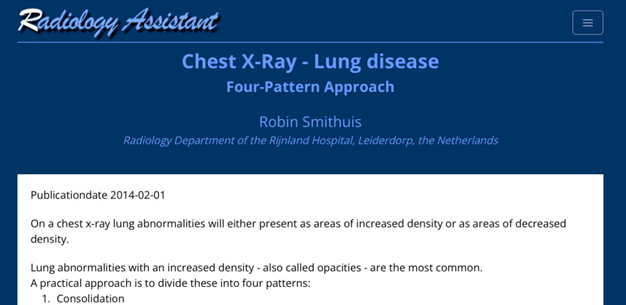 Работу выполнила ординатор 2-го года,  специальности «Рентгенология»
Шайхразеева А.Р.
Красноярск, 2023 г.
Рентгенологические паттерны ОГП
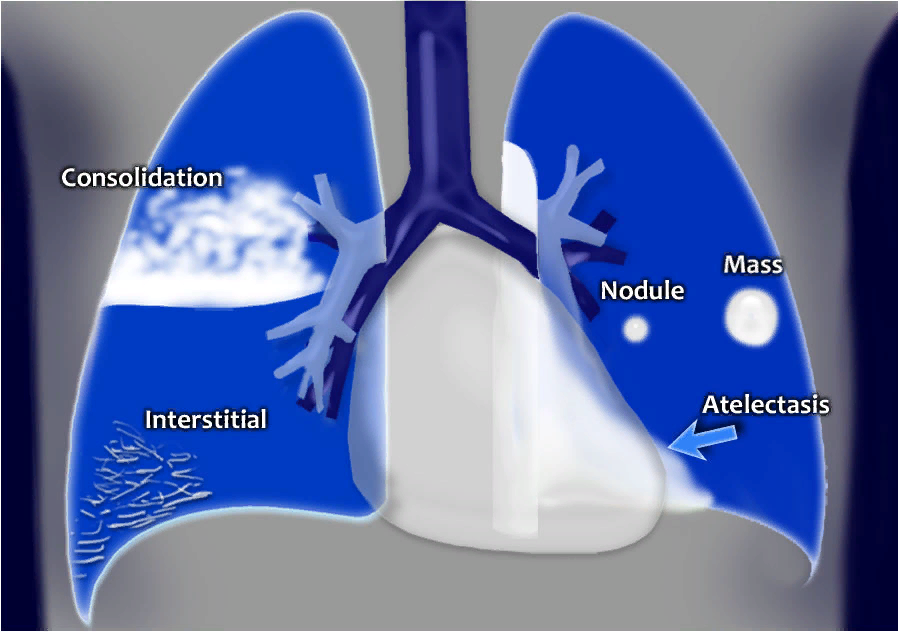 Консолидация
Образование
Очаг
Ателектаз
Интерстициальные изменения
Рентгенограмма ОГК прямая проекция:  застойная сердечная недостаточность
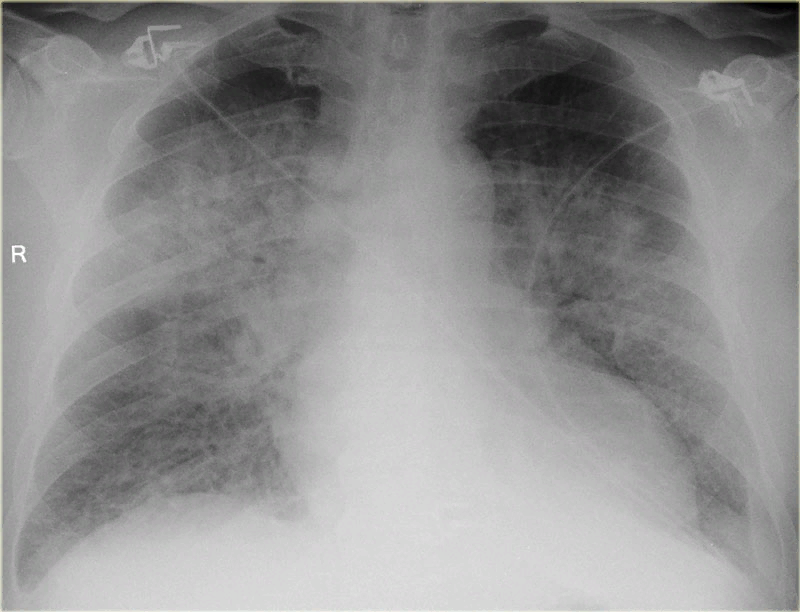 Двустороннее усиление легочного рисунка
Расширение тени сердца
Симптом воздушной бронхографии
Линейные интерстициальные тени (линии Керли)
[Speaker Notes: Все данные изменения соответствуют изменениям при кардиогенном отеке легких, но для большего подтверждения этиологии следует посмотреть предшествующие снимки.]
Рентгенограмма ОГК прямая проекция: бронхопневмония
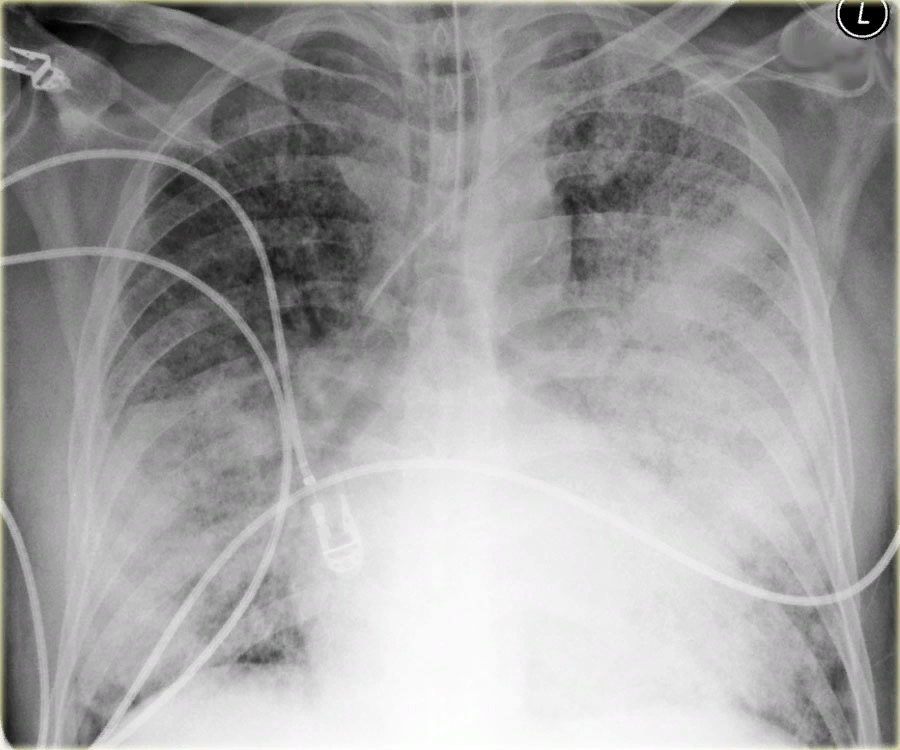 По всем легочным полям визуализируются инфильтративные изменения легочной ткани разной плотности
В патологический процесс вовлекается несколько сегментов, но ограничивается междолевыми щелями
[Speaker Notes: Мультифокальная , нечетковыраженная плотность.
В отличии от долевой пневмонии, которая начинается с воспаления альвеол, бронхопневмония начинается, как острый бронхит 
представлен другой случай диффузной консолидации. У данного пациента температура и кашель, поэтому думаем о диффузной бронхопневмонии.]
Рентгенограмма ОГК прямая проекция: бронхоальвеолярная карцинома
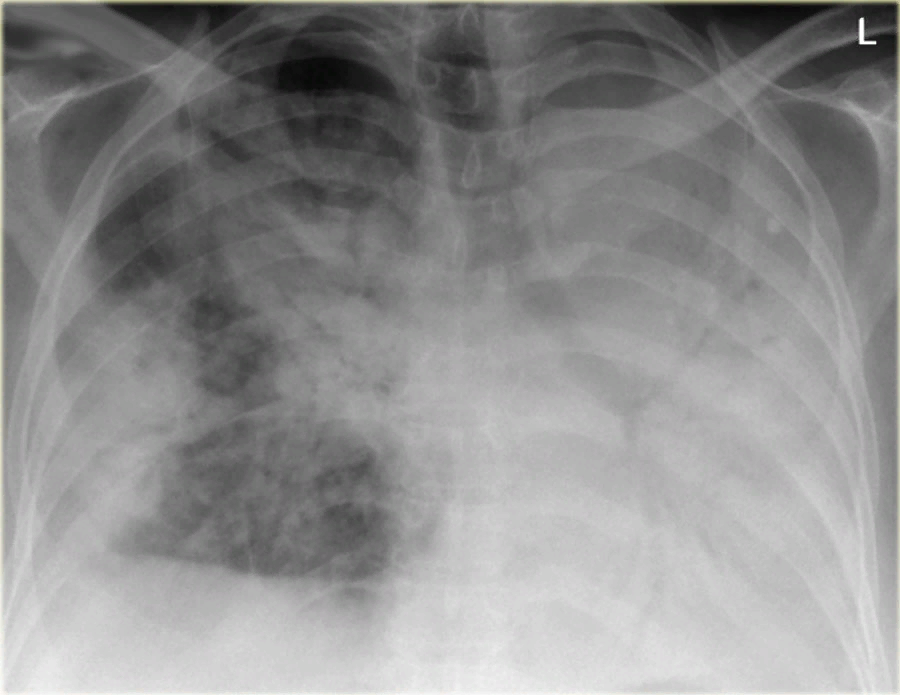 Определяется субтотальное затемнение правого и тотальное затемнение левого легочного поля
Симптомом «воздушной бронхографии»
[Speaker Notes: При сравнении с предыдущими рентгенограммами данного пациента, инфильтрация наблюдалась сначала в левом легком, а после распространилась и на правое]
Рентгенограмма ОГК прямая проекция:   опухоль или консолидация?
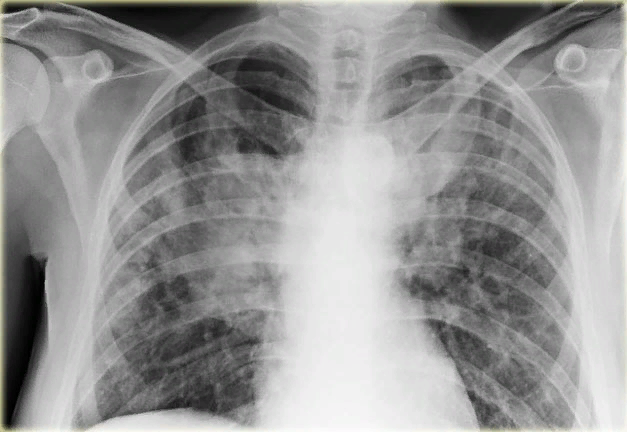 Сложный клинический случай  - который показывает, что по результатам рентгенологического исследования не всегда представляется возможным установить патологический паттерн
[Speaker Notes: Который показывает что по результатам рентгенологического исследования не всегда представляется возможным установить патологический паттерн]
КТ-ОГК мягкотканное окно , аксиальная плоскость, продолжение
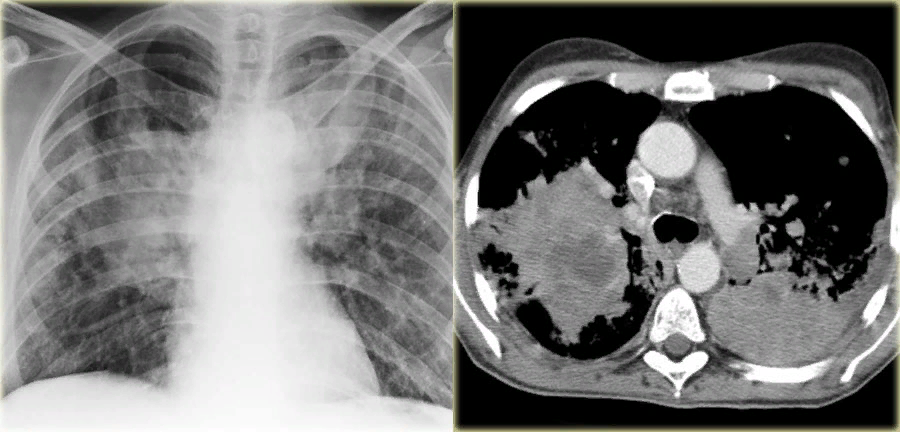 Гиподенсное образование в левом  легком (вероятнее опухоль) 
В правом легком  определяется участок  консолидации с гиподенсными включениями, (вероятнее некроз)
Окончательный диагноз 
       по результатам биопсии: неходжкинская лимфома
Batwing (Симптом крыла летучей мыши)
Визуализируются  билатеральные облаковидные инфильтраты в прикорневой зоне

Причины:
Отек легких
Бронхопневмония
Пневмоцистная пневмония
Вирусная пневмония
Reverse Batwing(Обратный симптом крыла летучей мыши)
Визуализируется периферическая или субплевральная консолидация легочной ткани

Причины:
Бронхоальвеолярная карцинома
Саркоидоз
Организующаяся пневмония
Эозинофильная пневмония
[Speaker Notes: консолидацию по периферии легких и в субплевральной области]
[Speaker Notes: это множественные фокальные асимметричные изменения легочной паренхимы.]
Рентгенограмма ОГК прямая и боковая проекция: клинический случай
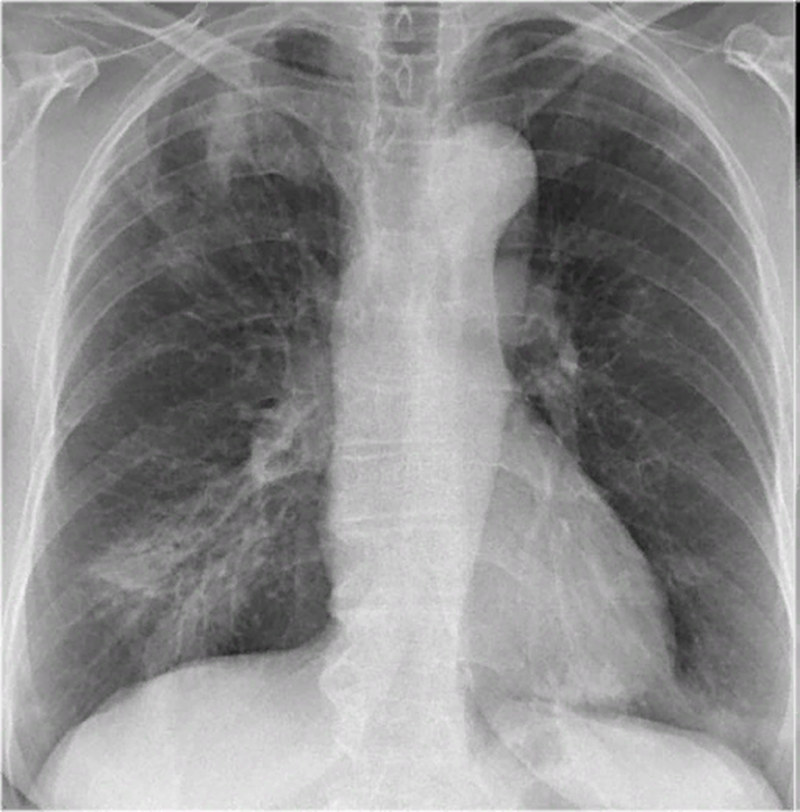 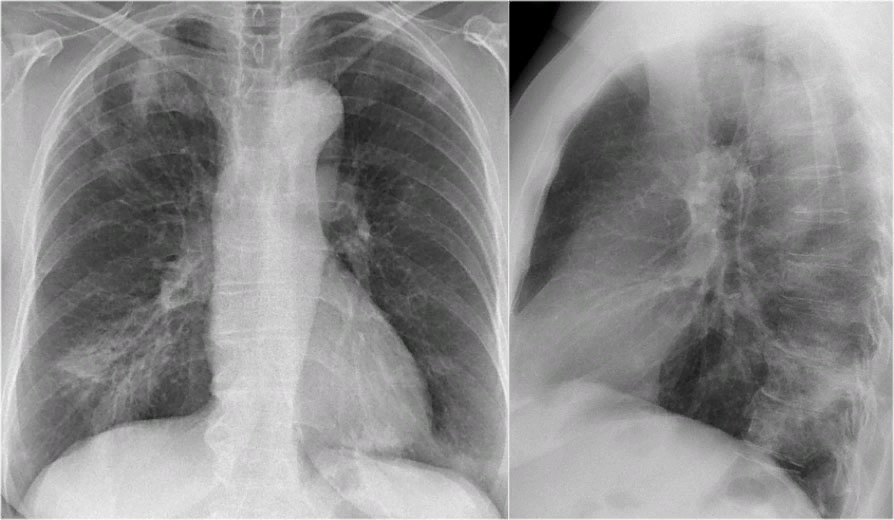 Больной  страдает хроническим непродуктивным кашлем более 3 месяцев, который не поддается антибактериальной терапии
Дифференциальный диагноз
Бронхоальвеолярная карцинома?
Лимфома ?
Эозинофильная пневмония?
[Speaker Notes: Анализы крови в норме]
Рентгенограмма ОГК прямая проекция: продолжение
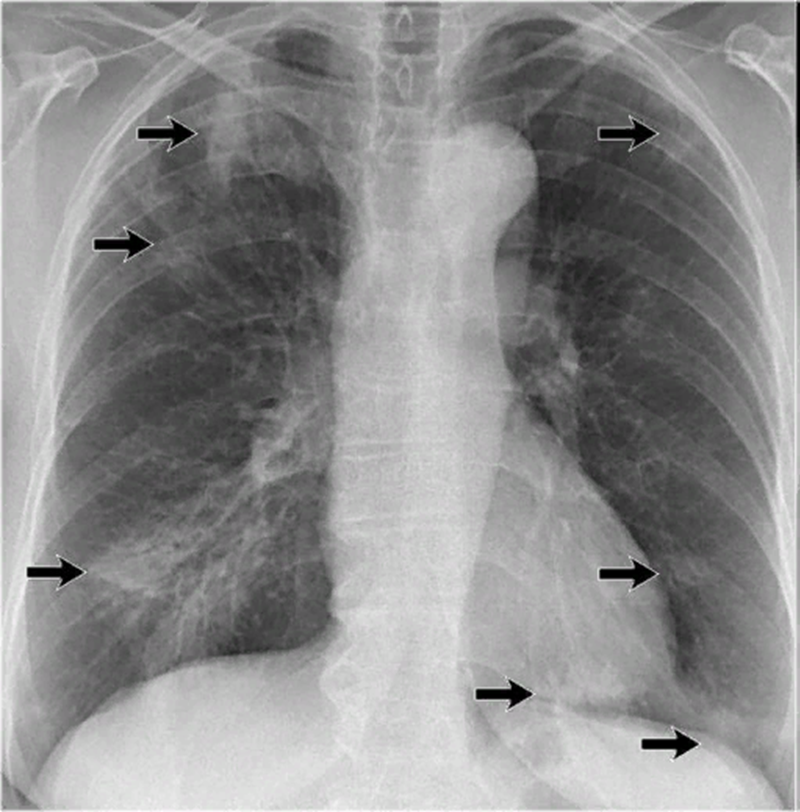 По всем легочным полям определяются разнокалиберные участки уплотнения легочной ткани неправильной формы 

По данным биопсии -организующаяся пневмония
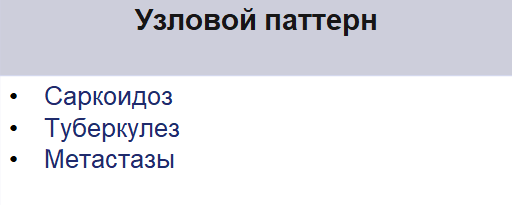 [Speaker Notes: это множественные фокальные асимметричные изменения легочной паренхимы.]
Рентгенограмма ОГК прямая проекция:
гистиоцитоз из клеток Лангерганса
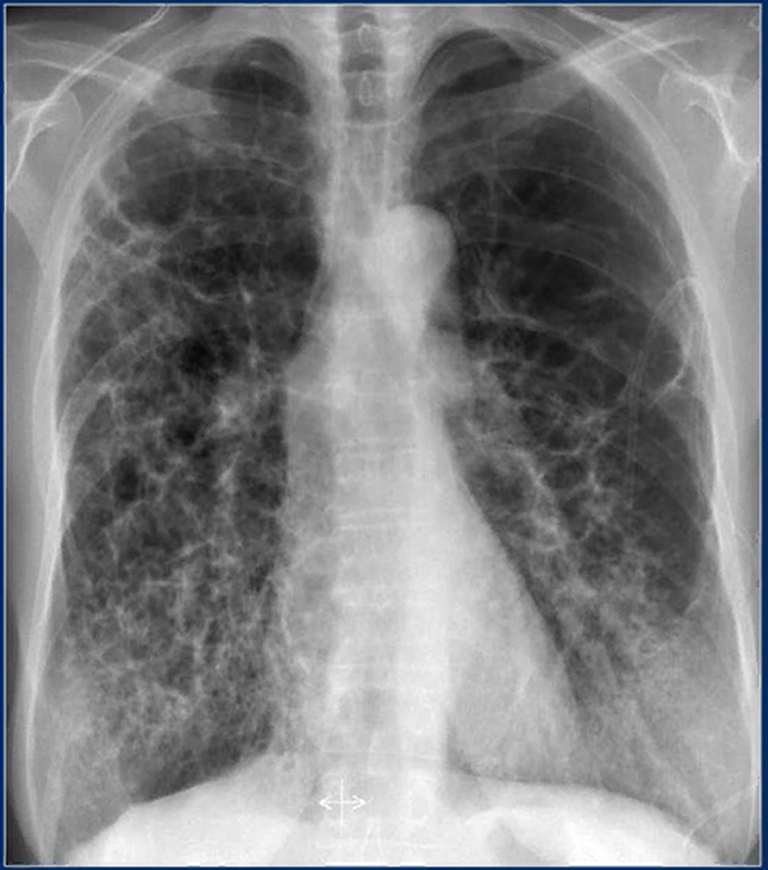 Рентгенологические изменения при ГКЛ чаще двустороннее
Усиление легочного рисунка за счет интерстициальной ткани 
Мелкоочаговые (милиарные) затенения диаметром до 2 мм. 
Лимфаденопатия средостения выявляется редко. 
Раннее формирование картины «сотового» легкого с отдельными участками буллезных вздутий
[Speaker Notes: Лёгкие энфизематозные, ячеистая деформация лёгочного рисунка по всем полям, в нижних отделах неоднородное затемнение средней интенсивности.]
КТ-ОГК аксиальная плоскость, продолжение
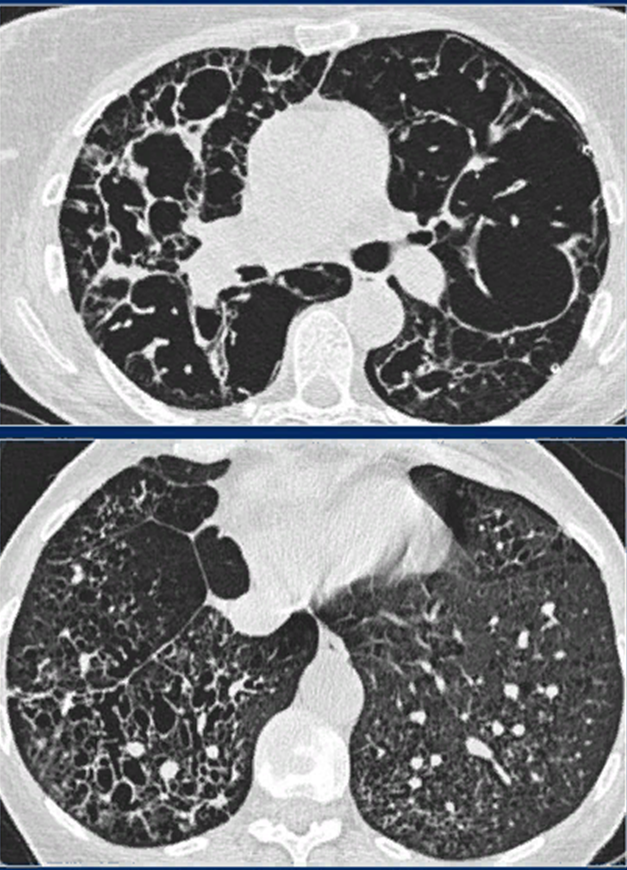 Определяются диффузные интерстициальные уплотнения и кистовидная перестройка паренхимы легких
   ретикулярный паттерн
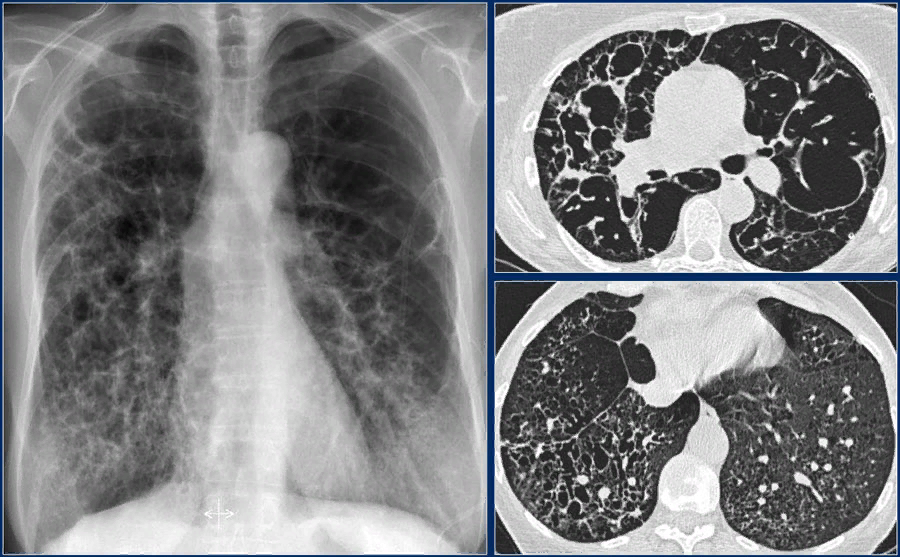 Рентгенограмма ОГК прямая проекция:
застойная сердечная недостаточность
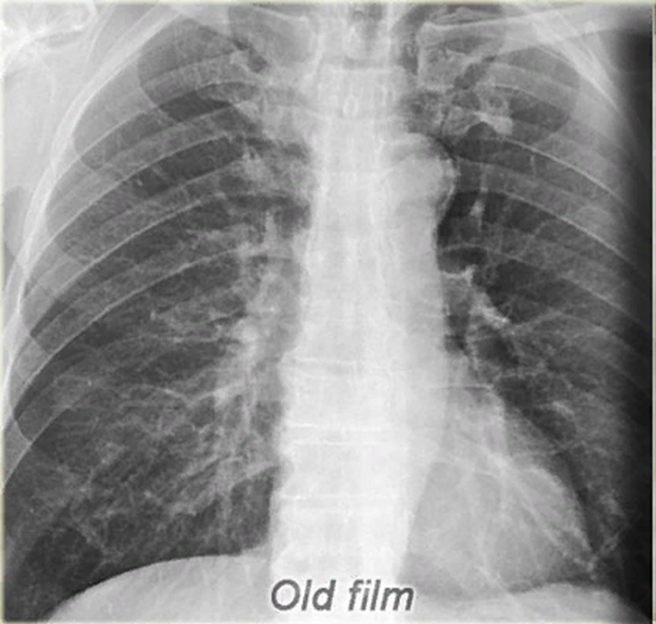 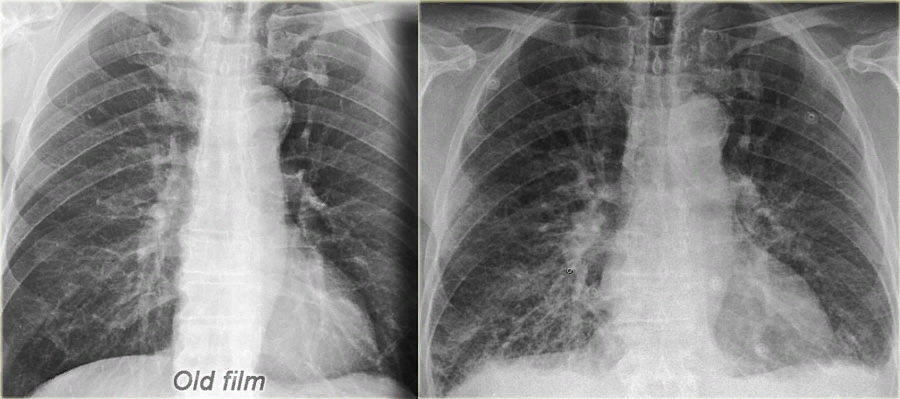 При сравнении с предыдущей  рентгенограммой отмечается:
Легочной рисунок усилен в прикорневых отделах 
Тень сердца увеличена
Линейные интерстициальные тени (линии Керли) 
Плевральный выпот слева и справа
Линии Керли
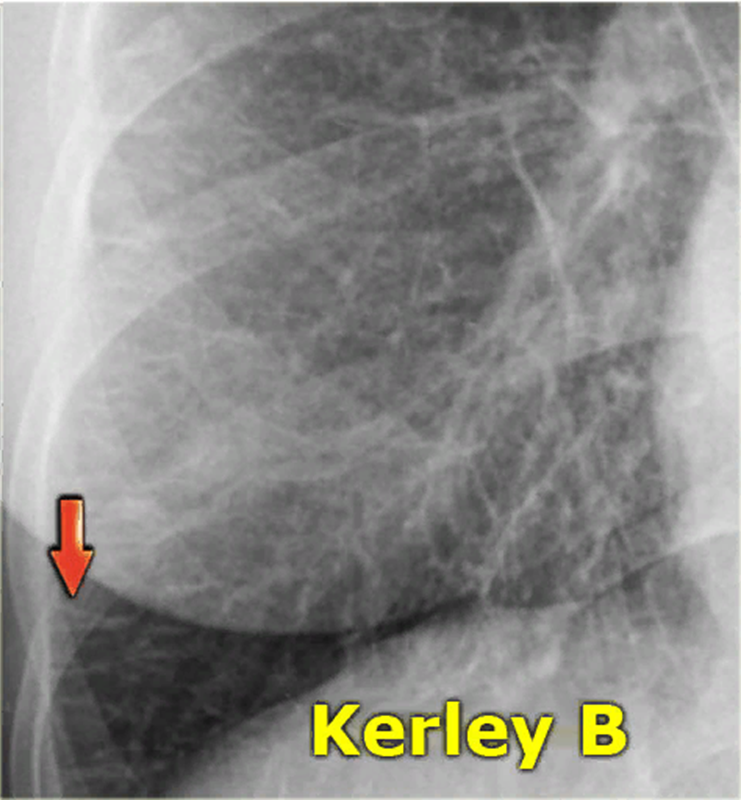 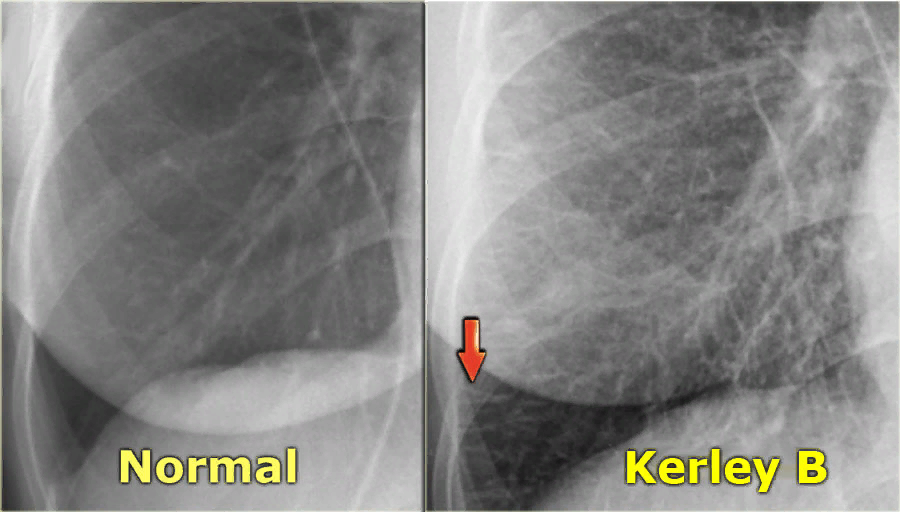 Линии Керли по типу B — это горизонтальные линии 1-2 см длиной, располагающиеся по периферии чаще в базальных отделах легкого.
Дифференциальный диагноз: лимфогенный карциноматоз и
кардиогенный отек легких
[Speaker Notes: Лучевая диагностика канцероматозного лимфангита]
Линии Керли
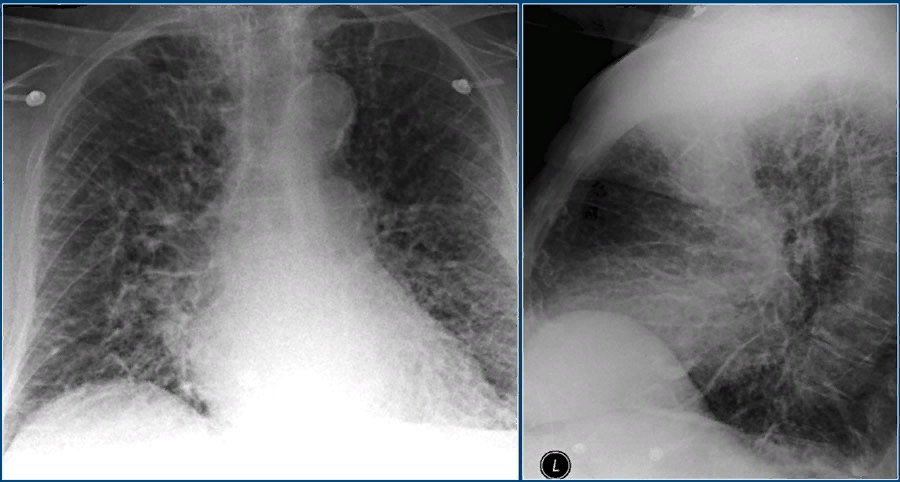 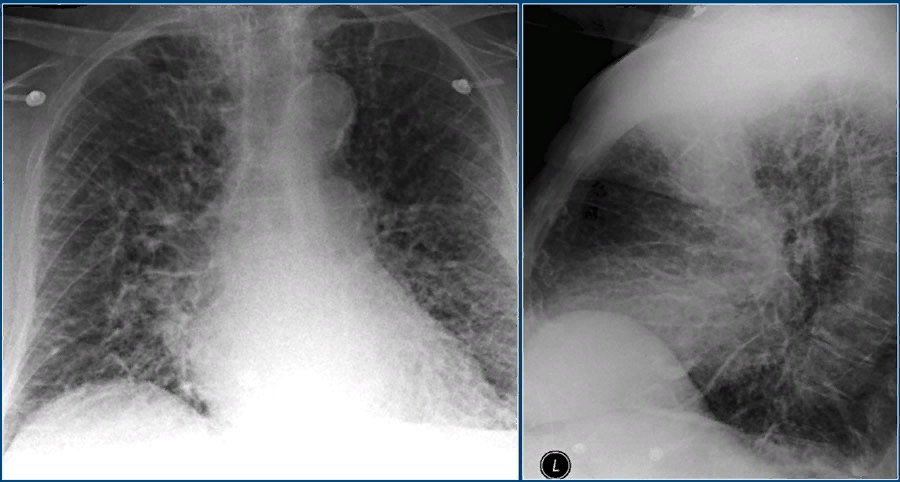 Снижение пневматизации за счёт выраженного усиления и обогащения лёгочного рисунка преимущественно в прикорневой зоне                   
Тень сердца расширена, аорта кальцинирована
Корни лёгких не структурны, расширены
Застойная сердечная недостаточность
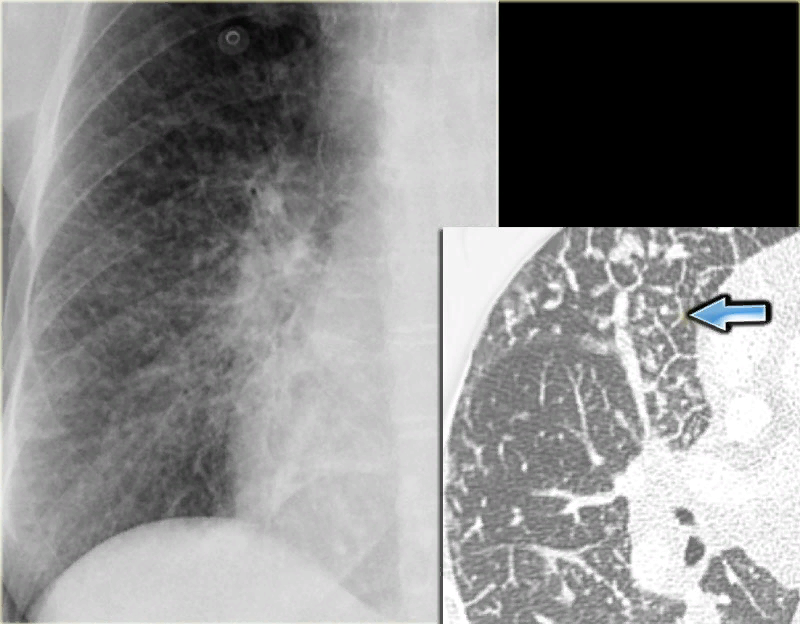 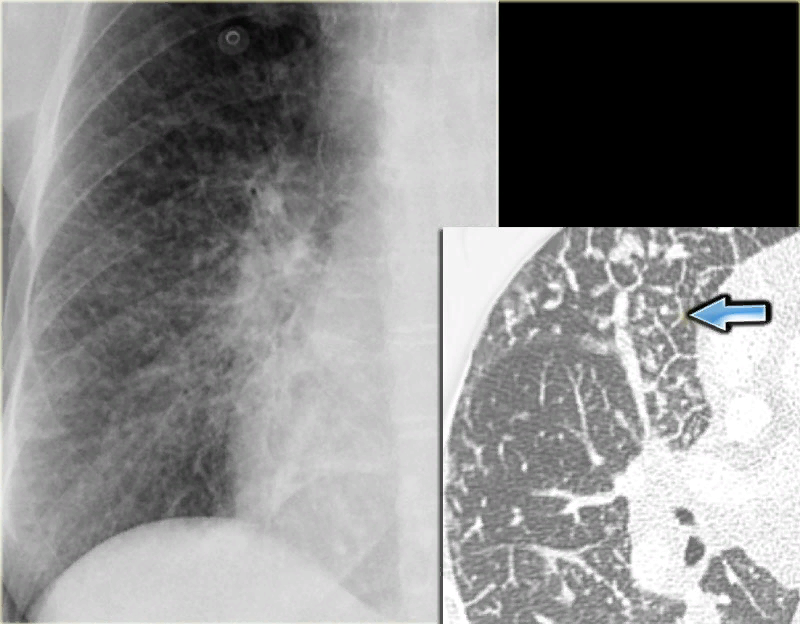 КТ ОГК аксиальная плоскость
Стрелкой отмечено утолщение междольковых перегородок
Рентгенограмма ОГК прямая проекция
Визуализируются линии Керли по типу B
[Speaker Notes: .]
Конец второй части
Спасибо за внимание